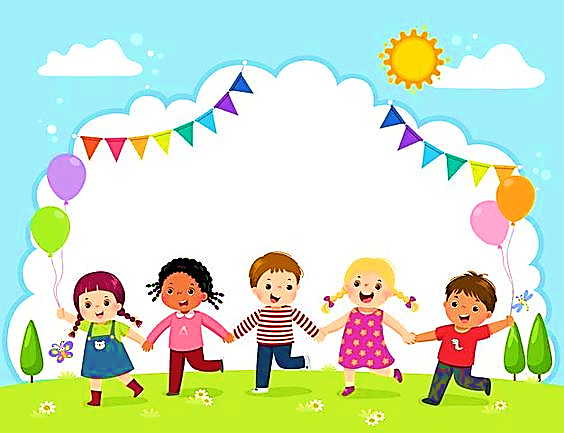 PHÒNG GIÁO DỤC VÀ ĐÀO TẠO QUẬN LONG BIÊN
CHÀO CÁC BẠN HỌC SINH LỚP 4
MĨ THUẬT
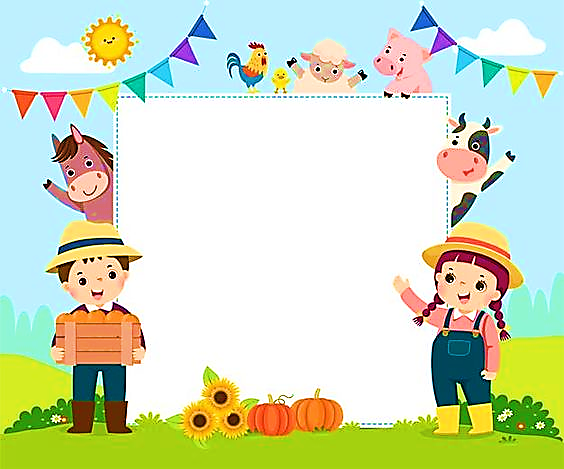 PHÒNG GIÁO DỤC & ĐÀO TẠO QUẬN LONG BIÊN
CHỦ ĐỀ 5
SỰ CHUYỂN ĐỘNG CỦA DÁNG NGƯỜI
TIẾT 3
 SẮP XẾP DÁNG NGƯỜI THÀNH CHỦ ĐỀ
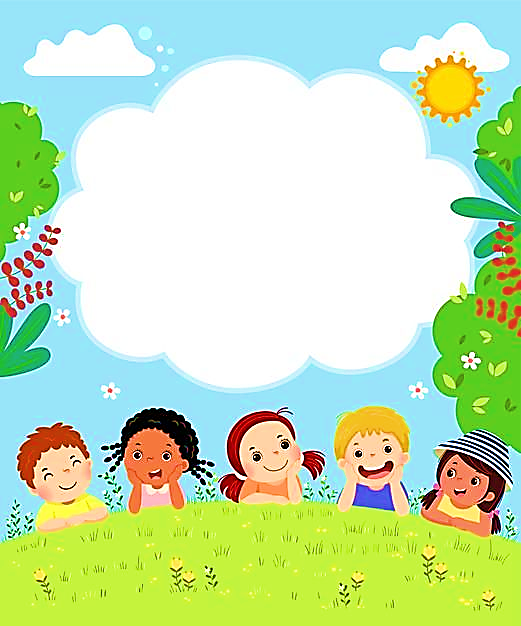 PHÒNG GIÁO DỤC & ĐÀO TẠO QUẬN LONG BIÊN
CHUẨN BỊ ĐỒ DÙNG
- Sách học Mĩ thuật.
- Sản phẩm tiết trước.
- Dây thép, vật liệu tìm được.
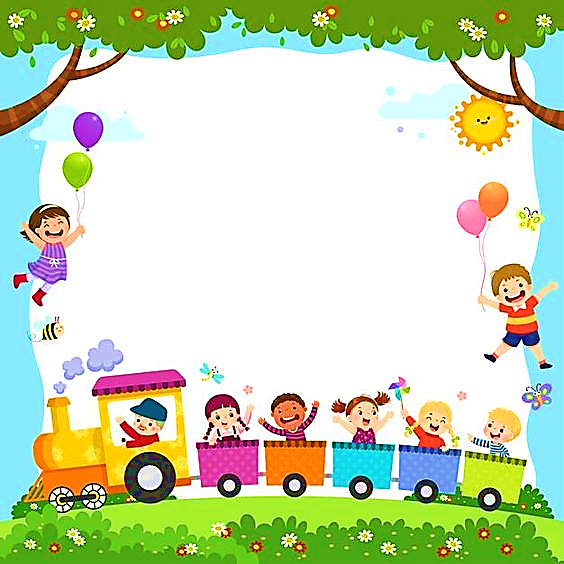 PHÒNG GIÁO DỤC & ĐÀO TẠO QUẬN LONG BIÊN
YÊU CẦU CẦN ĐẠT
- Khai thác được những hình ảnh, hoạt động của dáng người.
- Biết cách sắp xếp dáng người tạo thành chủ đề.
- Giới thiệu, nêu nhận xét và nêu được cảm nhận về 
sản phẩm của mình, của bạn.
PHÒNG GIÁO DỤC & ĐÀO TẠO QUẬN LONG BIÊN
KHÁM PHÁ
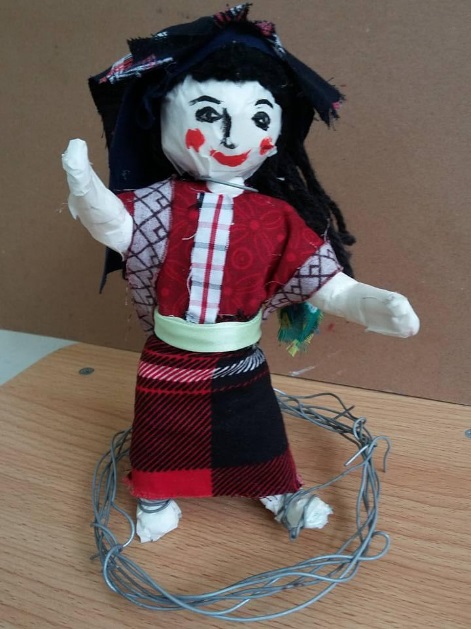 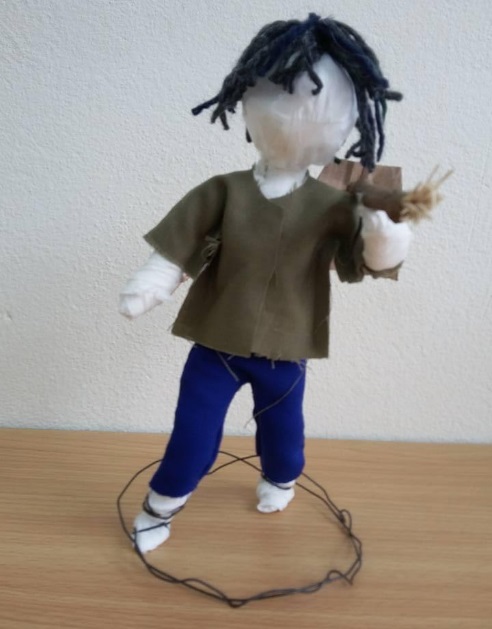 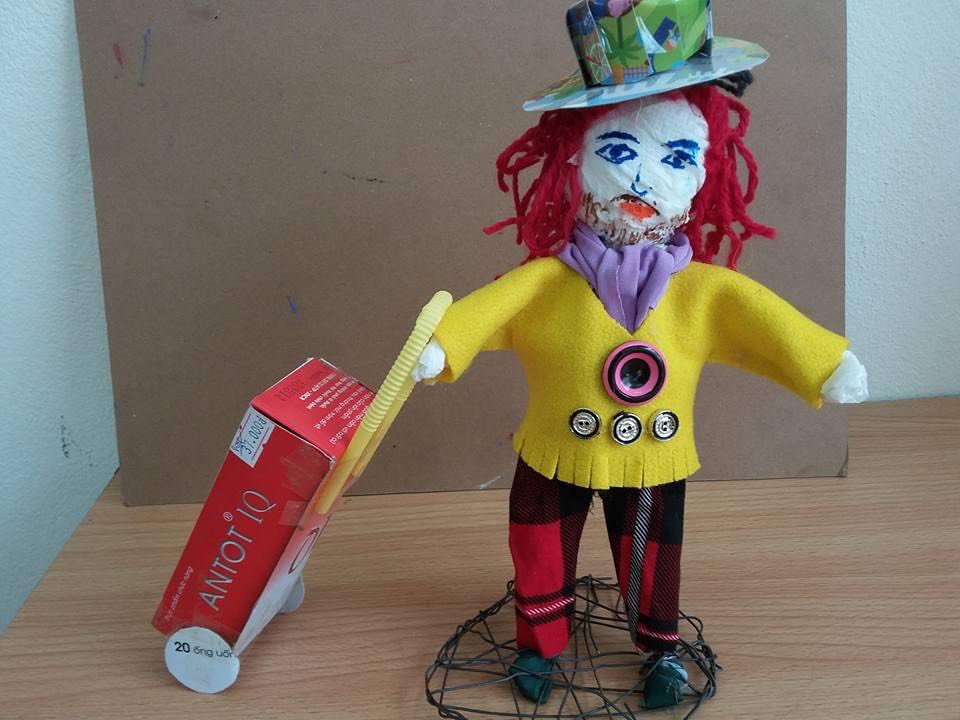 - Các dáng người mô
phỏng hoạt động gì?

- Em sẽ làm gì để sản 
phẩm tạo hình thêm sinh động ?
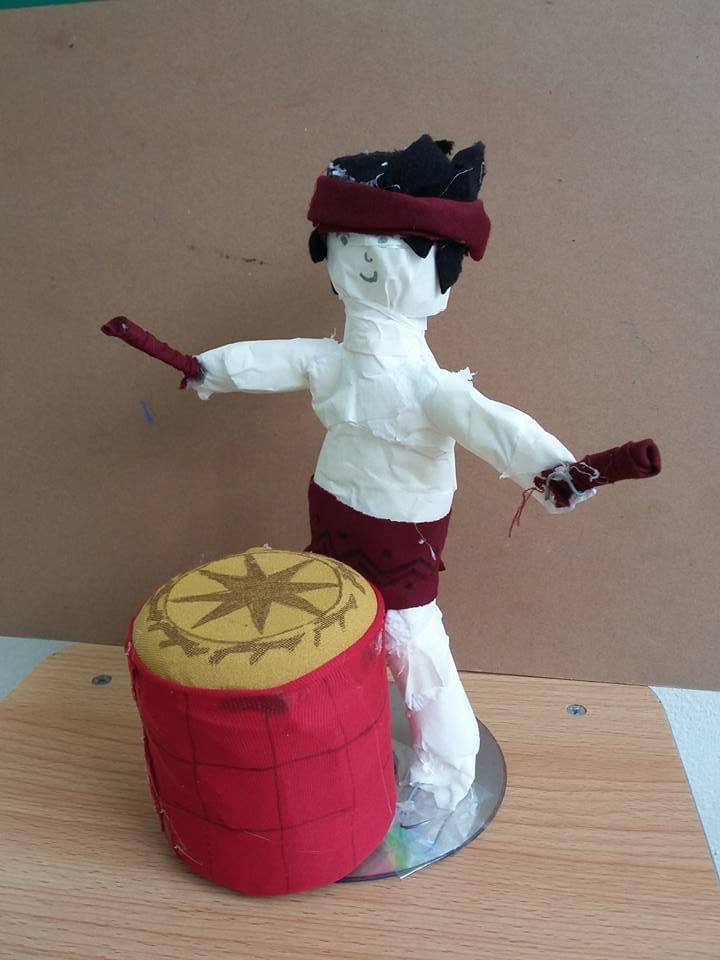 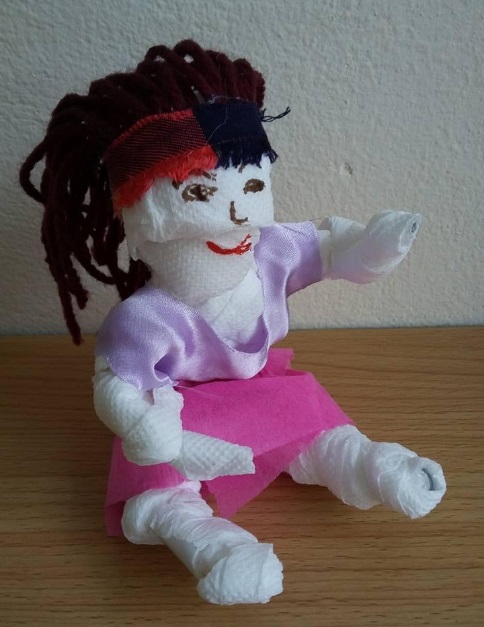 PHÒNG GIÁO DỤC & ĐÀO TẠO QUẬN LONG BIÊN
KHÁM PHÁ
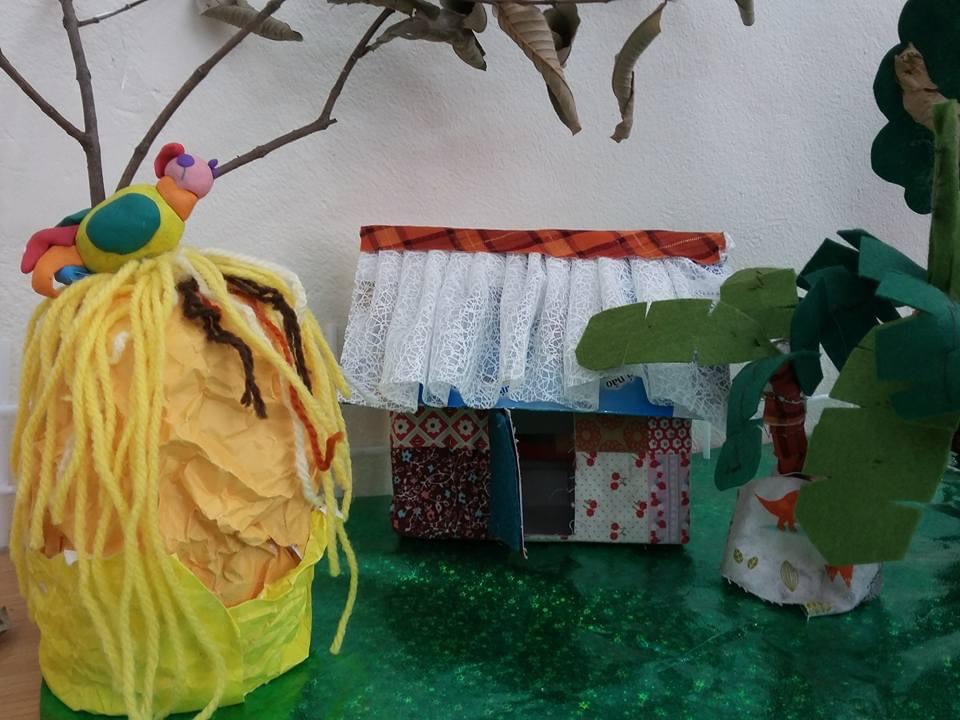 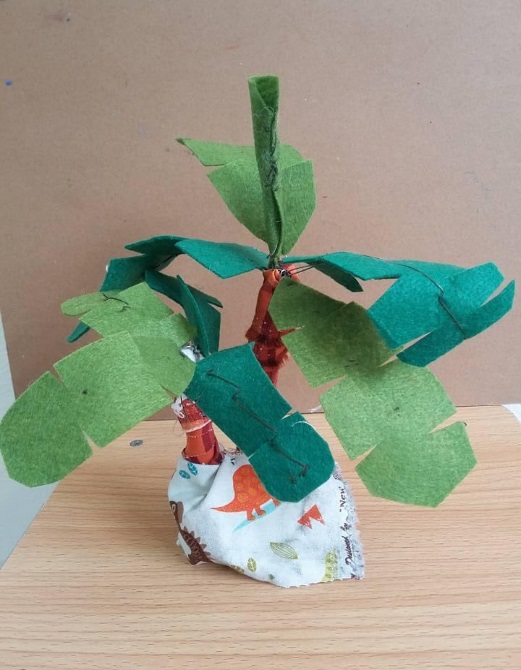 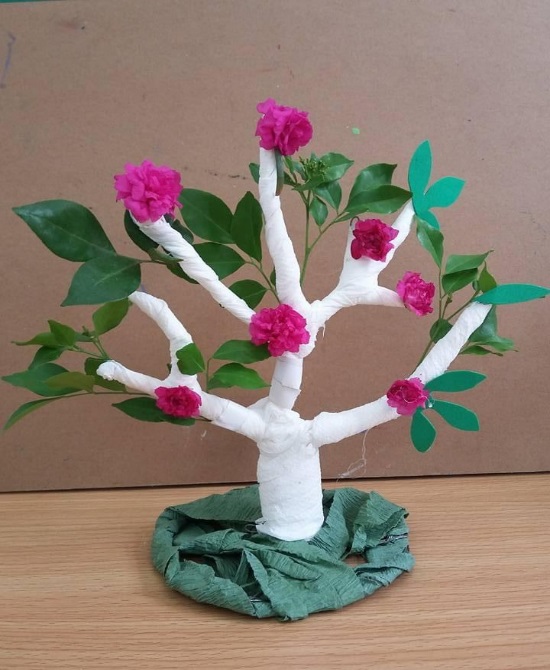 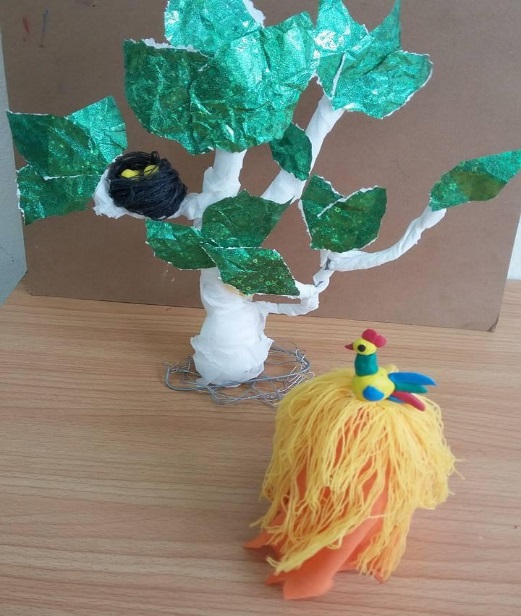 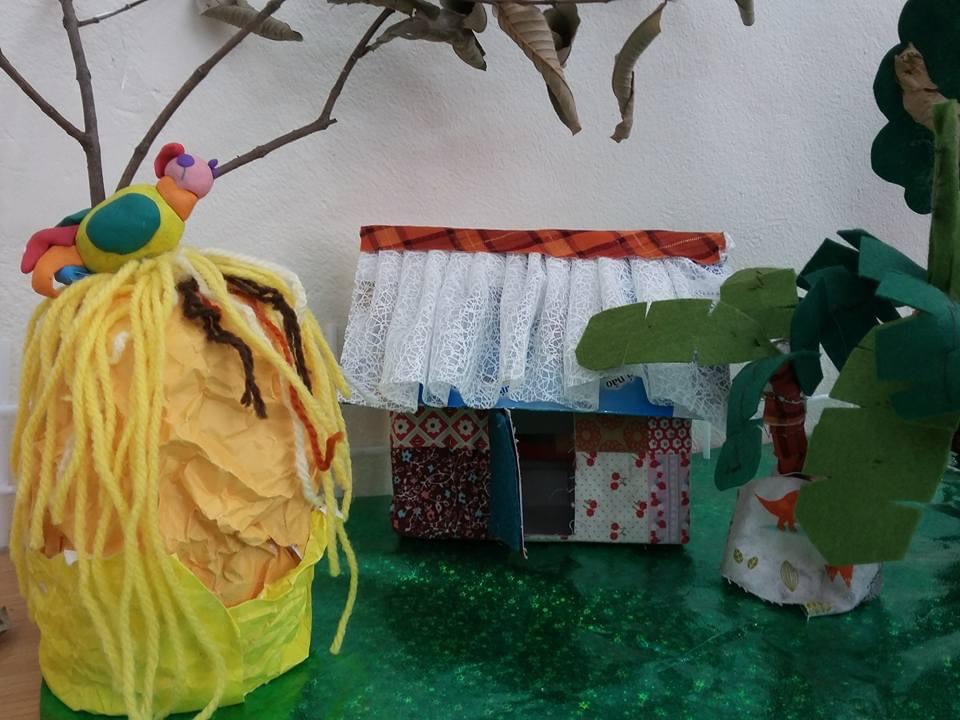 Kiến tạo kiến thức - kĩ năng
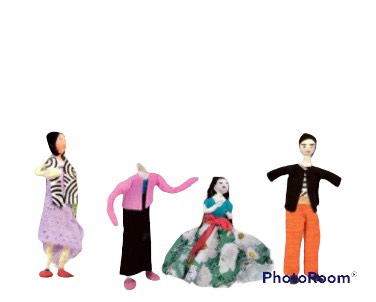 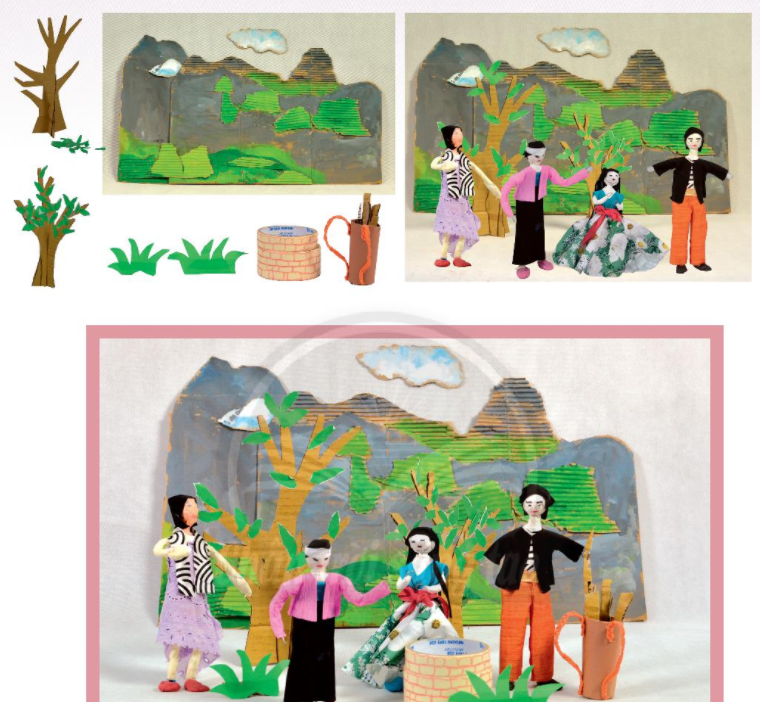 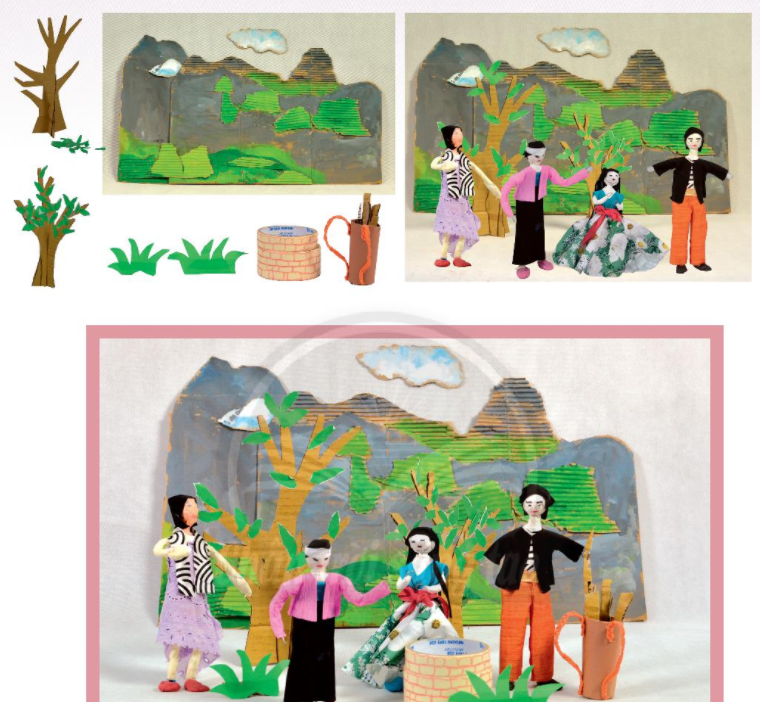 Bước 3: Sắp xếp dáng người
và khung cảnh thành chủ đề
Bước 1: Tạo dáng người
Bước 2: Tạo thêm khung cảnh
              phù hợp
SẢN PHẨM THAM KHẢO
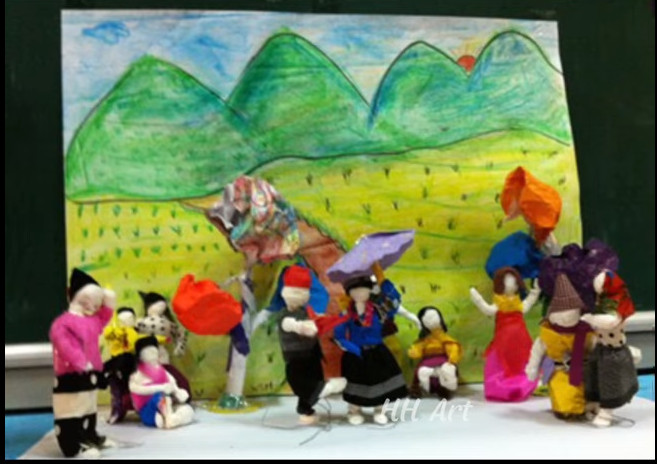 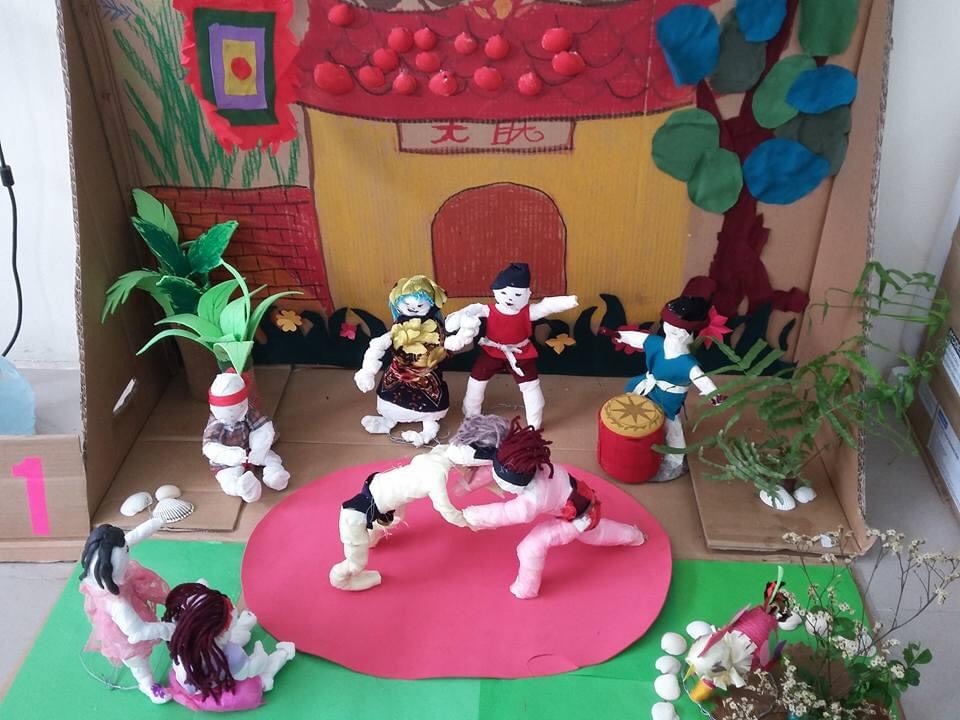 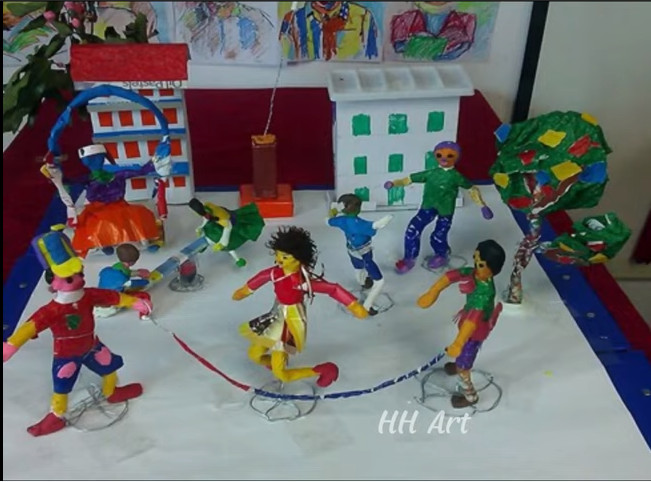 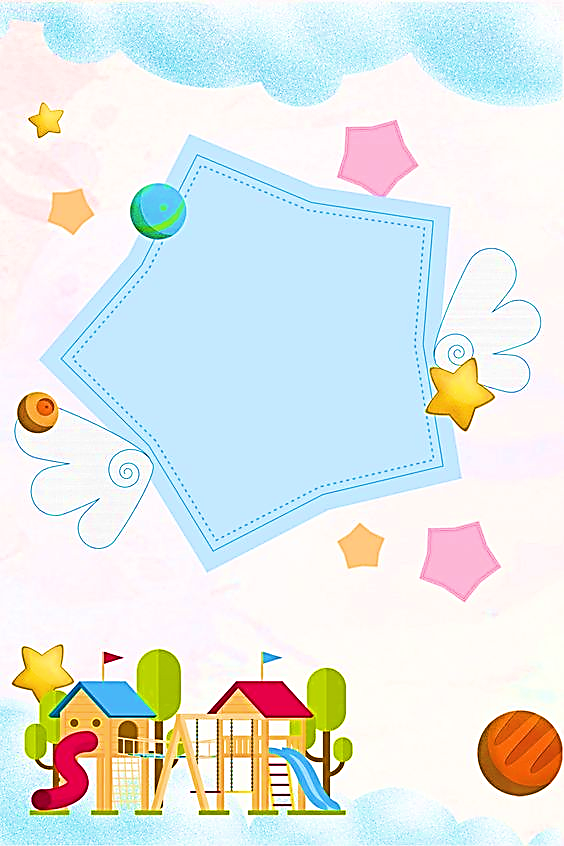 PHÒNG GIÁO DỤC & ĐÀO TẠO QUẬN LONG BIÊN
Luyện tập – Sáng tạo
Con hãy tạo thêm dáng người 
và khung cảnh, sắp xếp các sản phẩm
tạo hình thành chủ đề yêu thích .
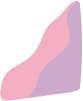 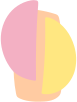 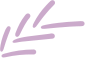 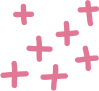 VẬN DỤNG PHÁT TRIỂN
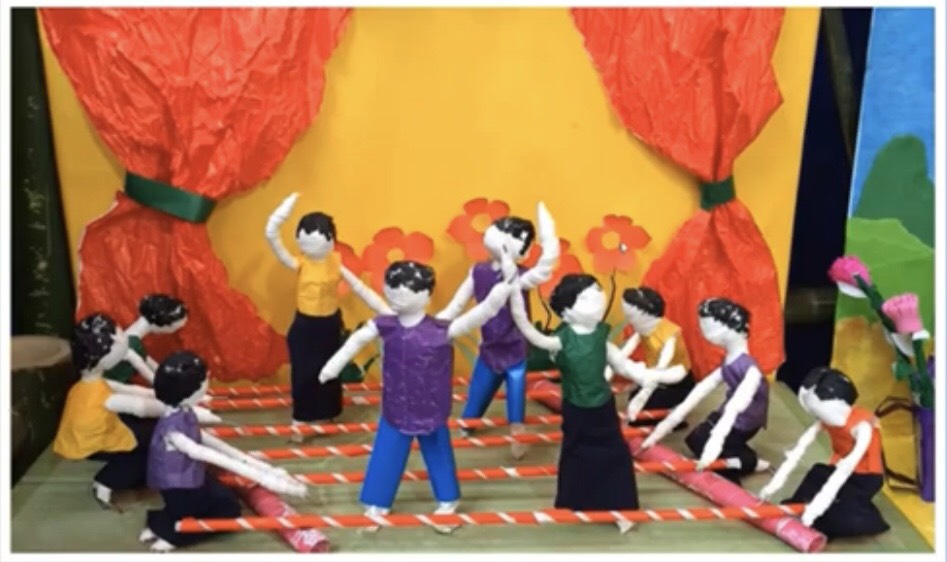 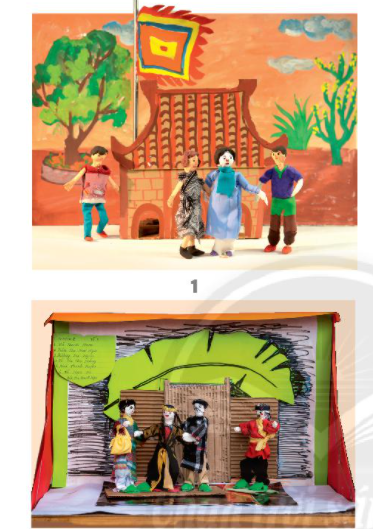 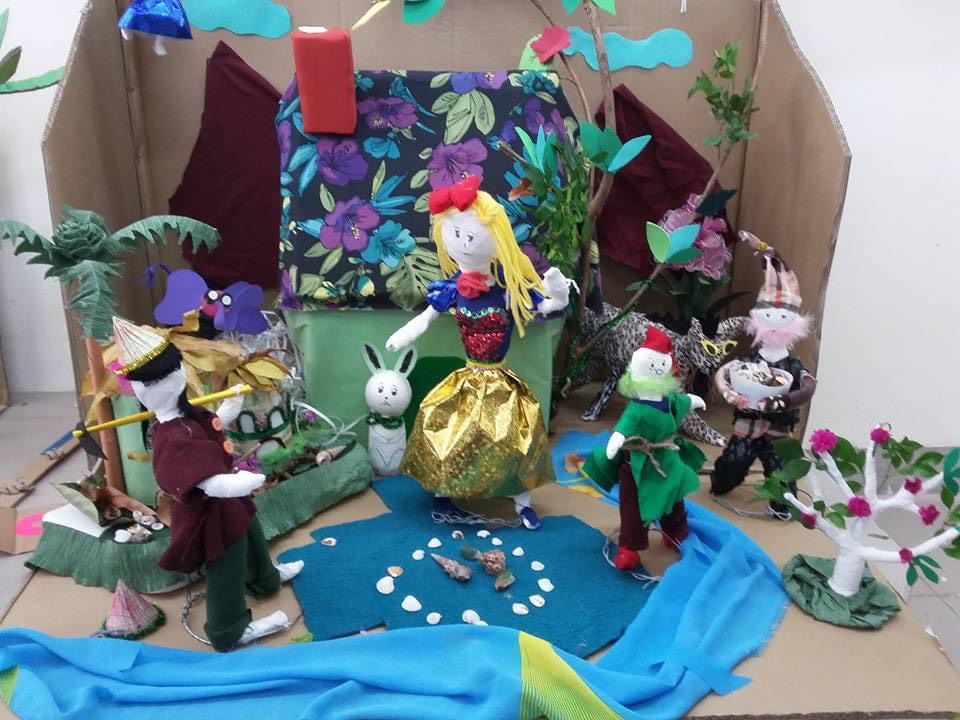 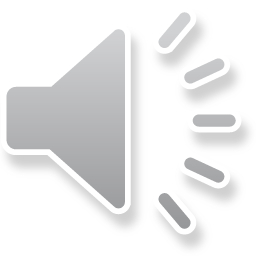 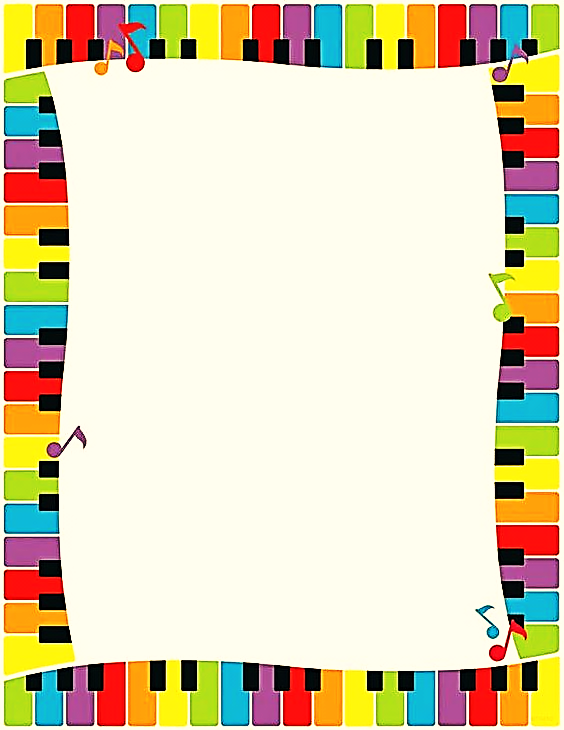 DẶN DÒ
- Hoàn thành bài và chia sẻ với những người xung quanh.
- Chụp ảnh và gửi lại cho thầy, cô giáo. 
- Chuẩn bị đồ dùng học tập cho bài học sau.
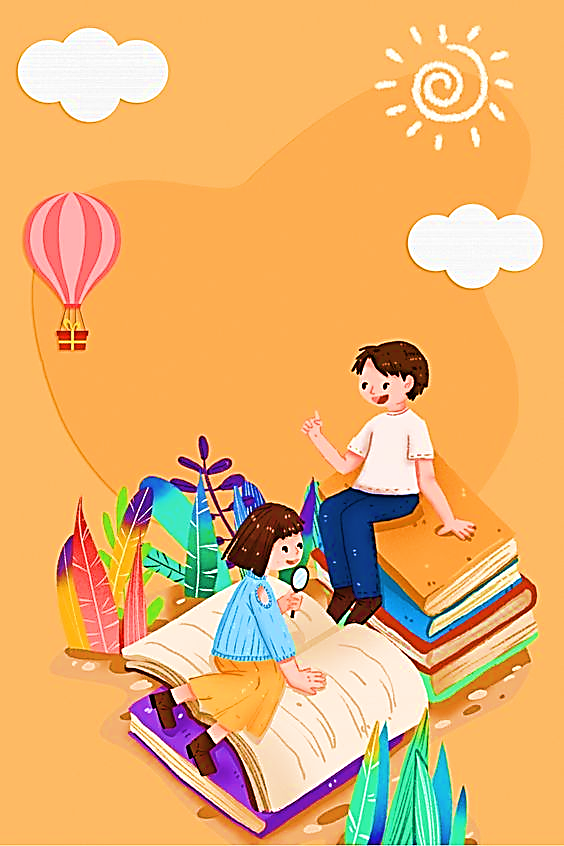 PHÒNG GIÁO DỤC & ĐÀO TẠO QUẬN LONG BIÊN
CHÚC CÁC CON 
HOÀN THÀNH BÀI TỐT!